Extramural Research: Money, People, and Science
Michael S Lauer, MD
Deputy Director for Extramural Research
National Institutes of Health

NIH Fall 2020 Regional Seminar Keynote Address
Tuesday, October 27, 2020
Virtual Meeting

Disclosures: None
1
A Problem?
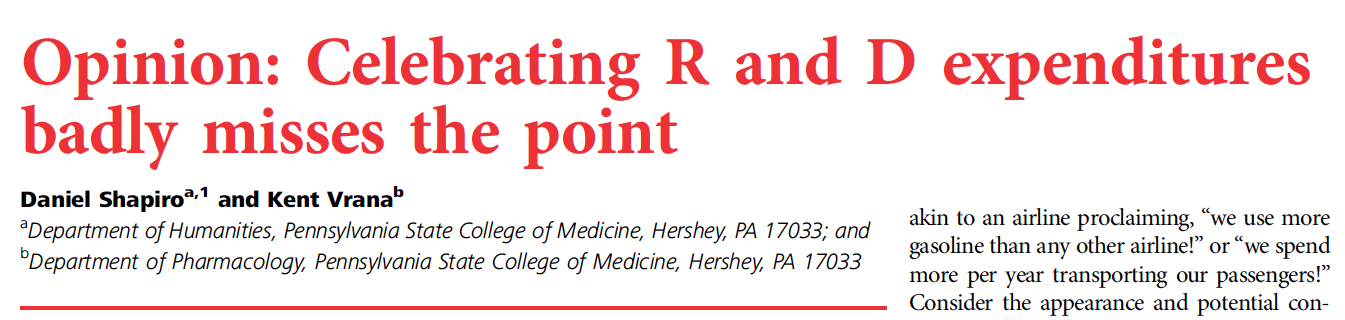 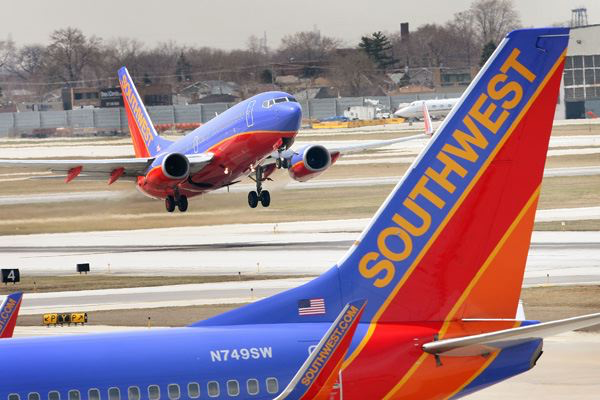 Shapiro D, Vrana K.  PNAS 2015;112:9496-7
2
What Should Our Story Be?
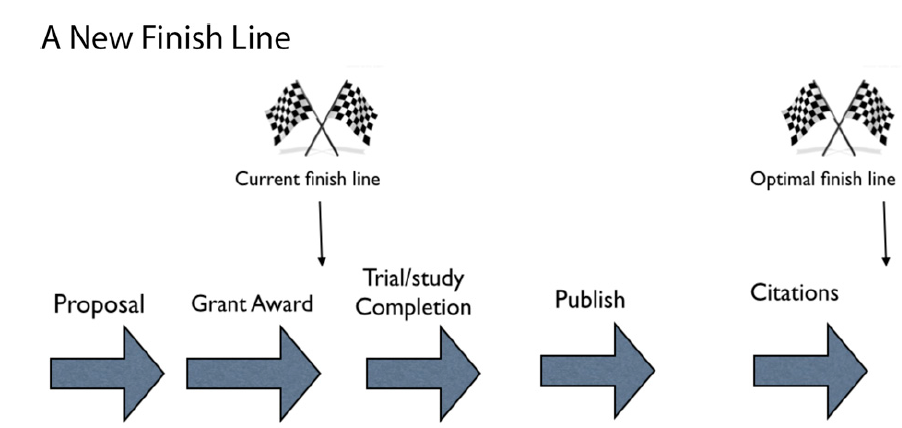 Money				Science

People
Shapiro D, Vrana K.  PNAS 2015;112:9496-7
3
Research Institution
Scientific Review Panel
Quick Tour
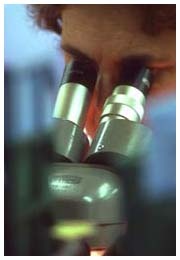 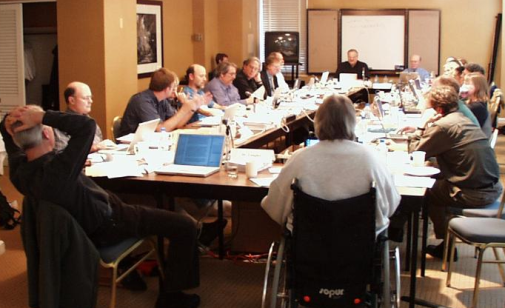 NIH
Grant 
Proposal
Scientists evaluate scientific merit of grant proposal
Initiates grant proposal:
 New project
 Continuing project
Program Officer
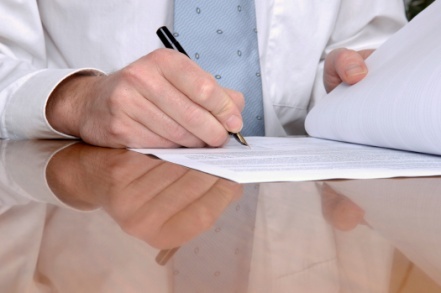 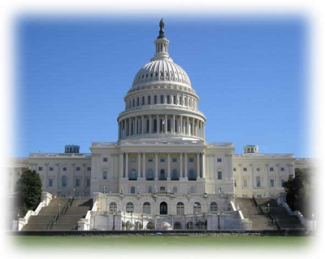 Funds
Institute
National Advisory
Councils
Main contact for applicant
Interpret review results
Congress
Institute Director
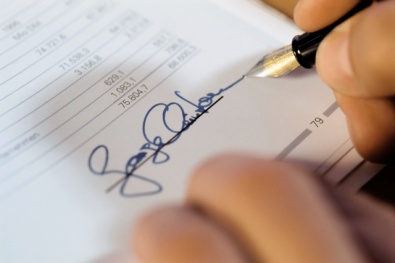 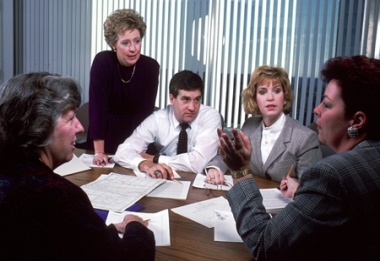 Assess programs
Approve applications
Public members
Makes final decision
Allocates funds
Justification to Congress
First: Money
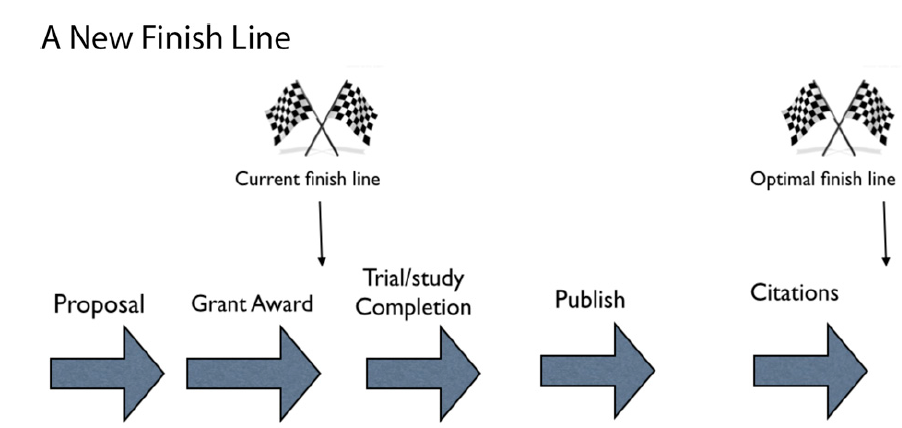 Money				Science

People
Shapiro D, Vrana K.  PNAS 2015;112:9496-7
5
NIH Budget Trends
6
Now: People
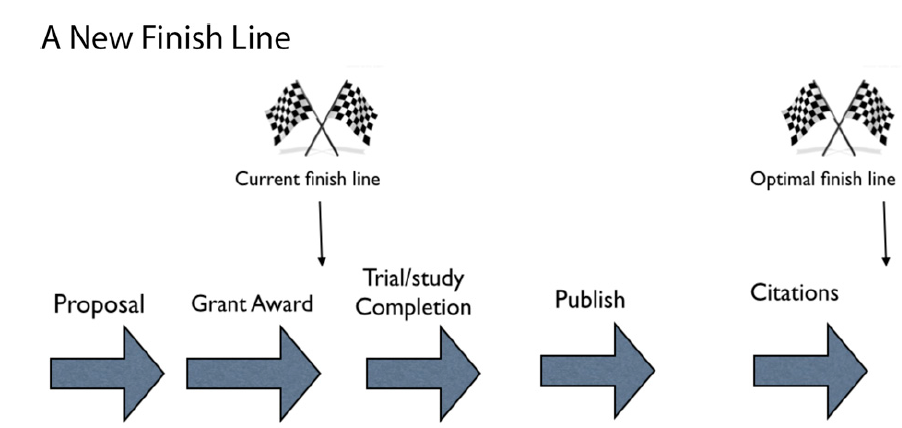 Money				Science

People
Shapiro D, Vrana K.  PNAS 2015;112:9496-7
7
We Appreciate Your Help …
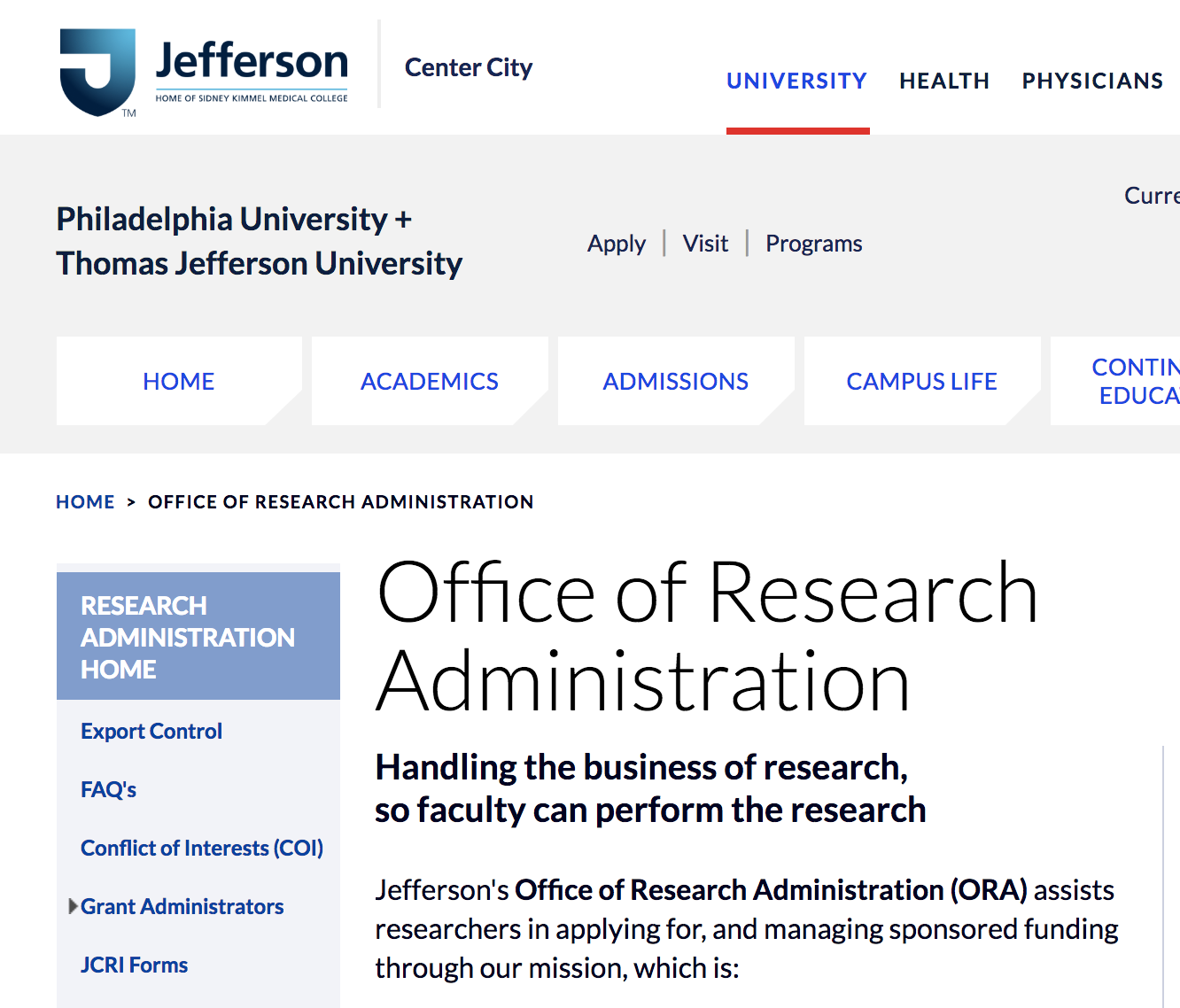 “Handling the business of research, so faculty can perform the research”
https://www.jefferson.edu/university/research_administration.html
8
Scientists: Under Stress…
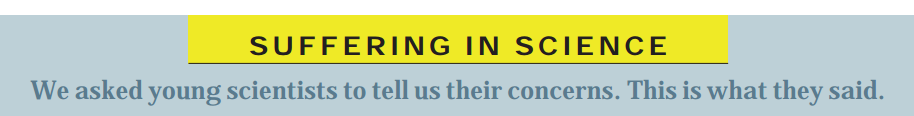 Desperate pursuit of grants
Long hours, but no time for science
Extreme competition … to cut corners
Dependence on senior scientists
Administrative overload ... No help
Nature 2016;538:446-9
9
What’s Behind All This?
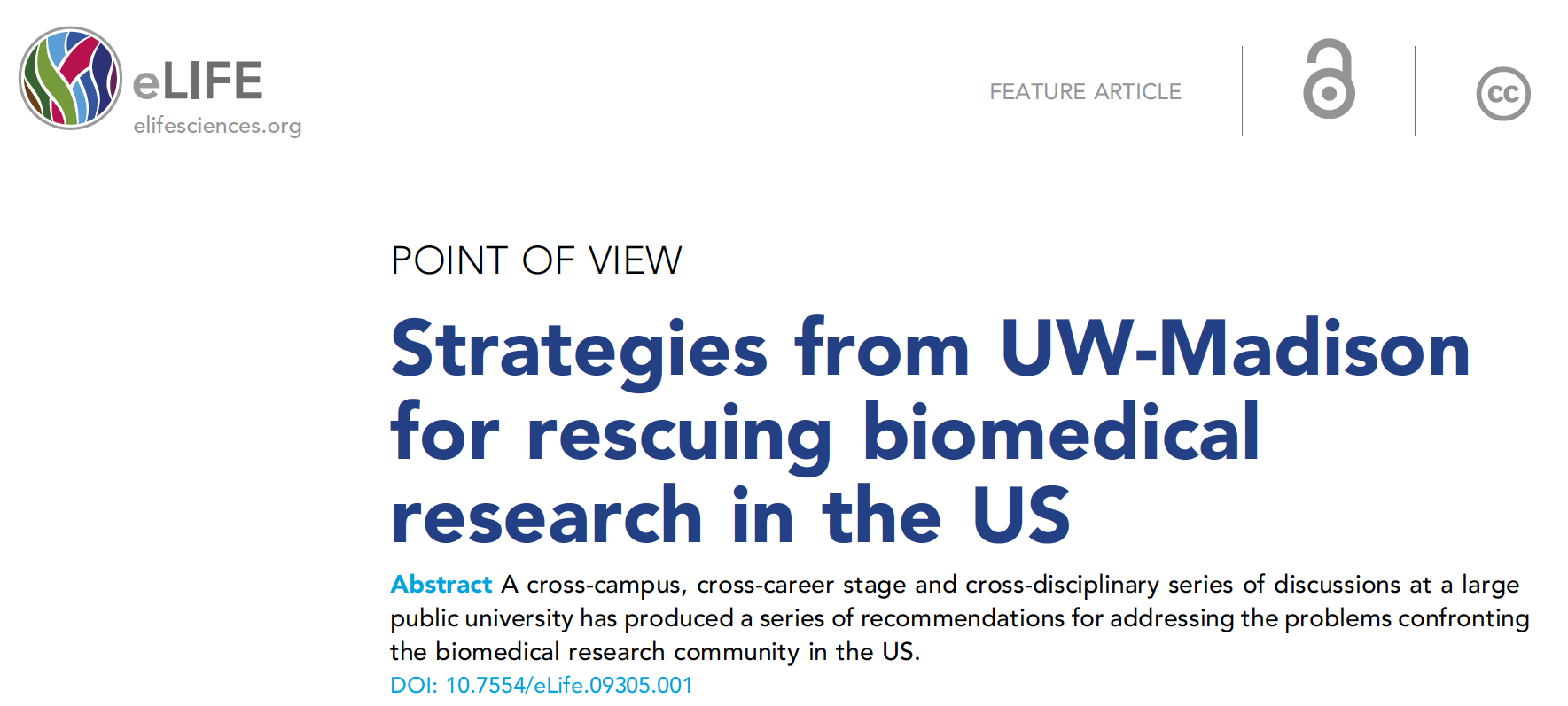 “We identified two core problems:

Too many researchers vying for too few dollars.
Too many postdocs competing for too few positions.

Most other issues can be viewed as symptoms.”
10
Too Many Researchers?
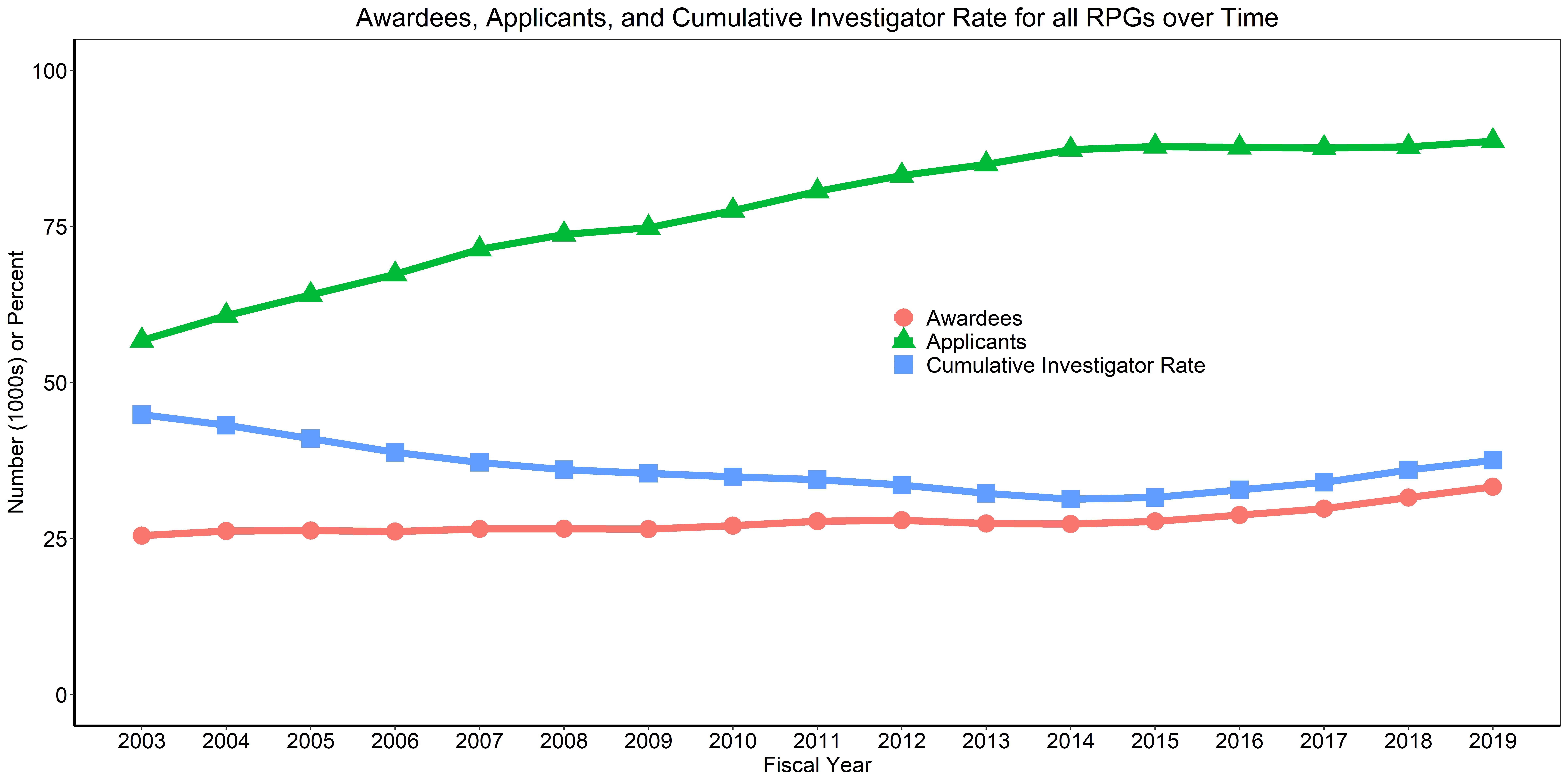 11
Some Good News: Unique Awardees Over Time
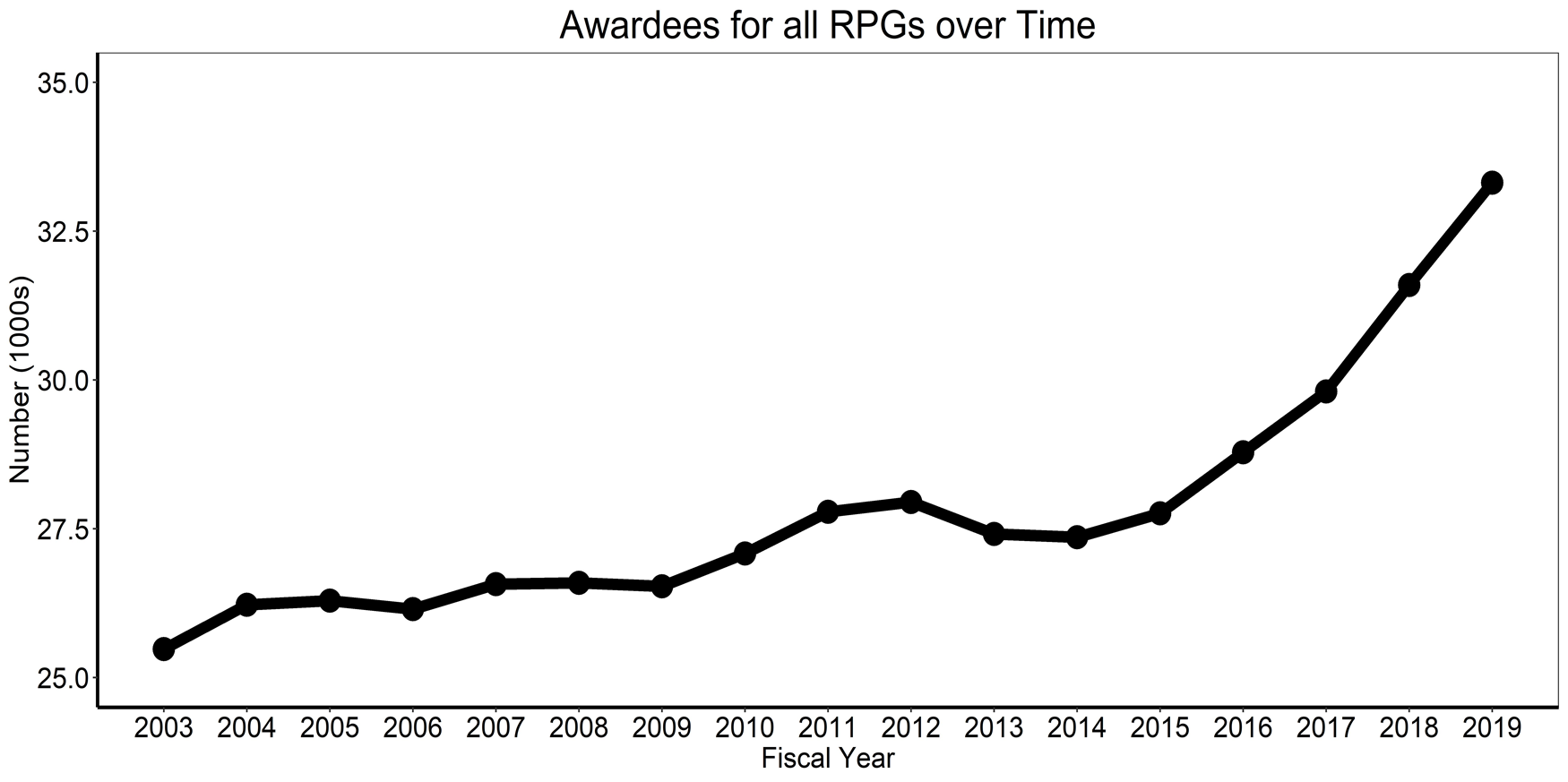 12
Funding Rate Over Time
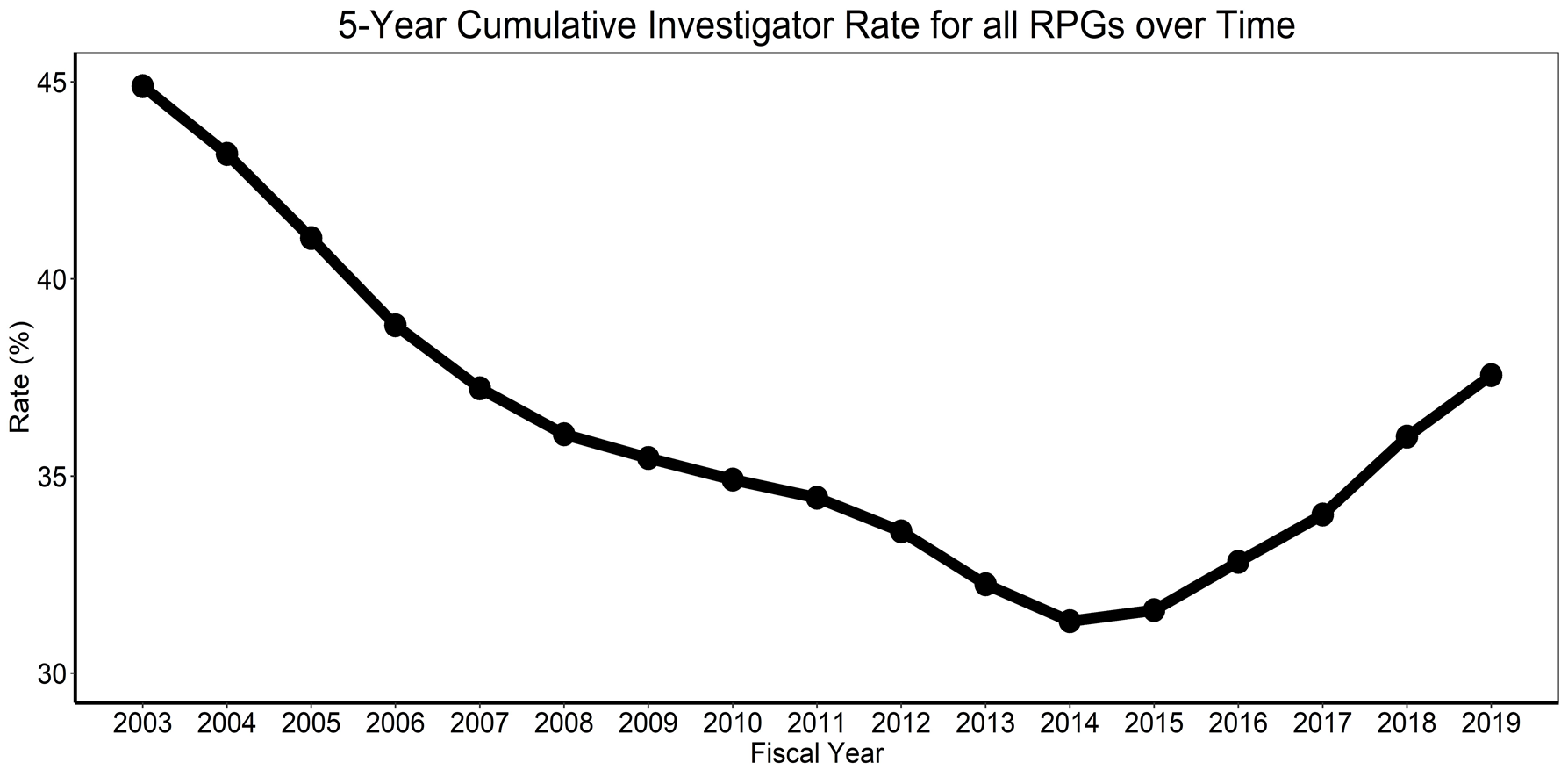 With recent budget increases curve has turned
Funding Rate = 100 * (Number Awardees / Number Applicants)
13
Congressional Input: 21st Century Cures Act
“The Director of the National Institutes of Health shall … promote opportunities for new researchers and earlier research independence, such as policies to increase opportunities for new researchers to receive funding, enhance training and mentorship programs for researchers, and enhance workforce diversity.”
14
Outside Input: NAS and ACD WG Reports
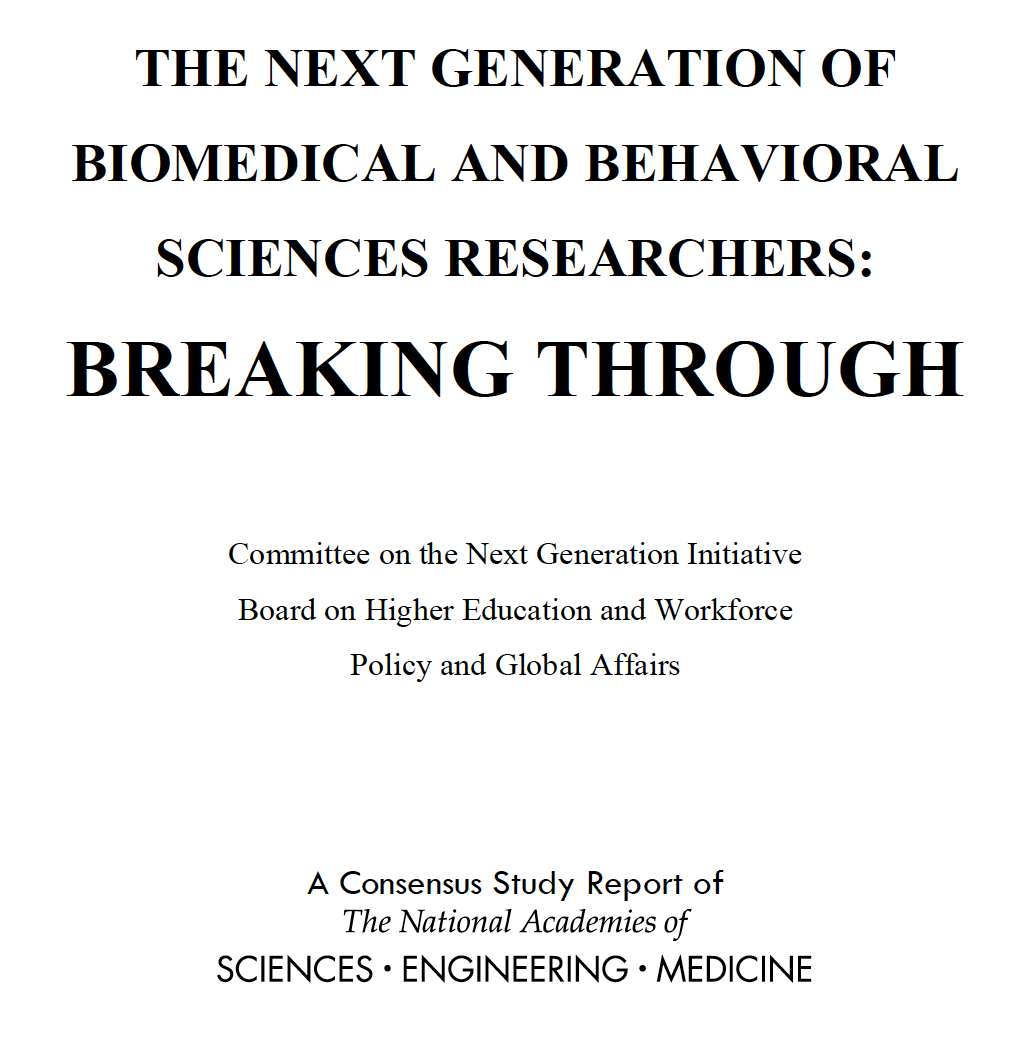 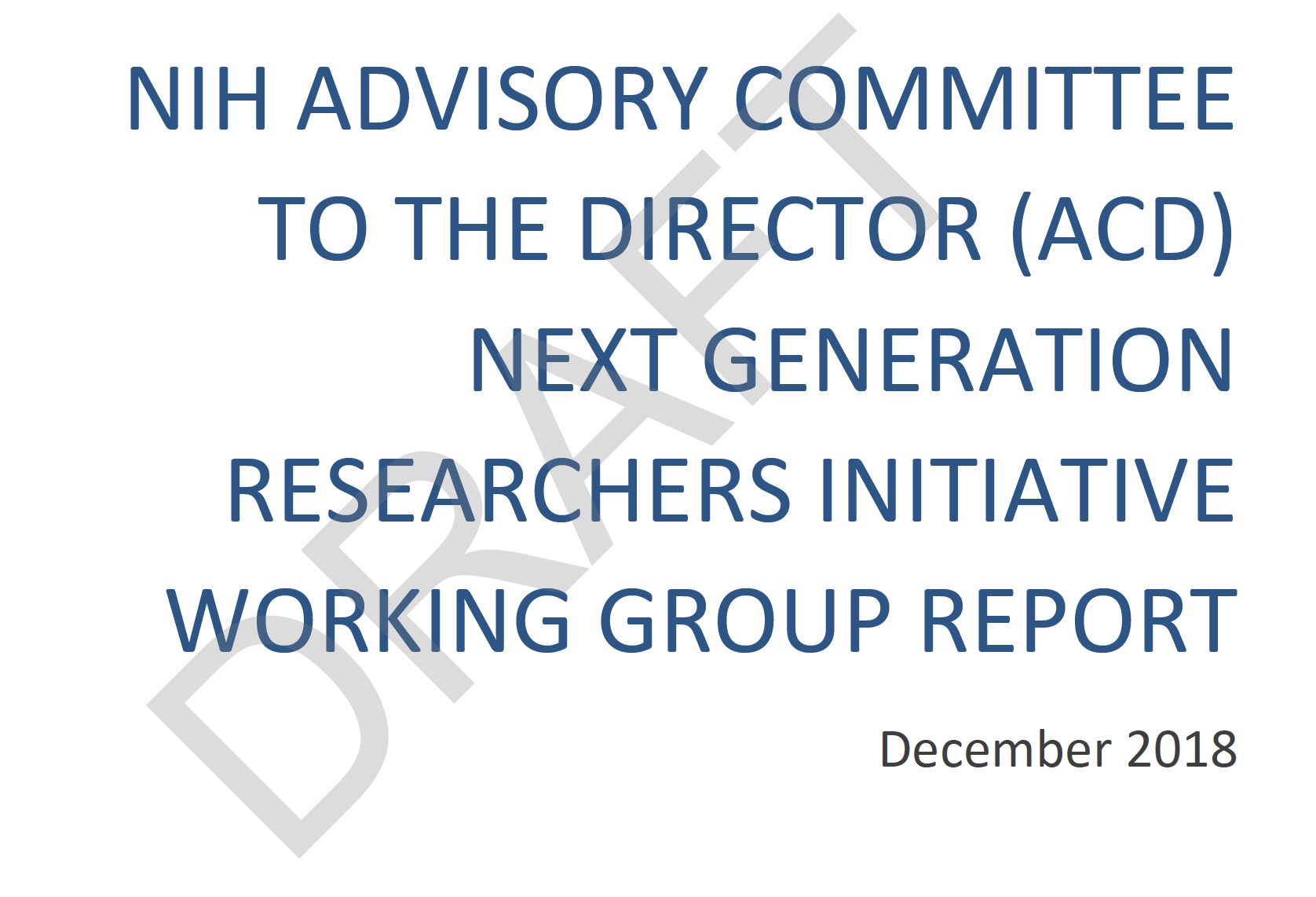 http://www8.nationalacademies.org/onpinews/newsitem.aspx?RecordID=25008
15
Funding More Early Stage Investigators
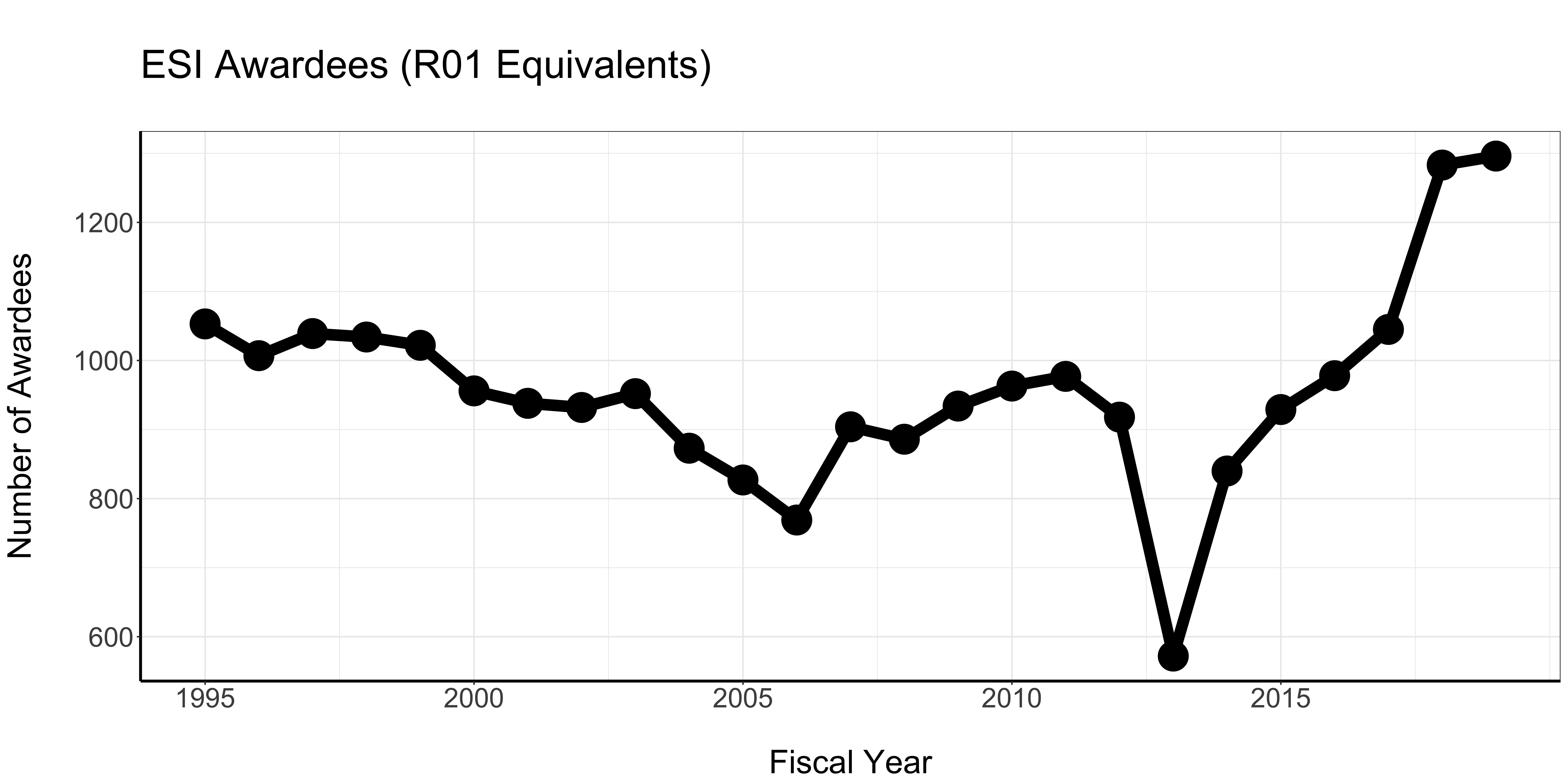 16
And Now: Science
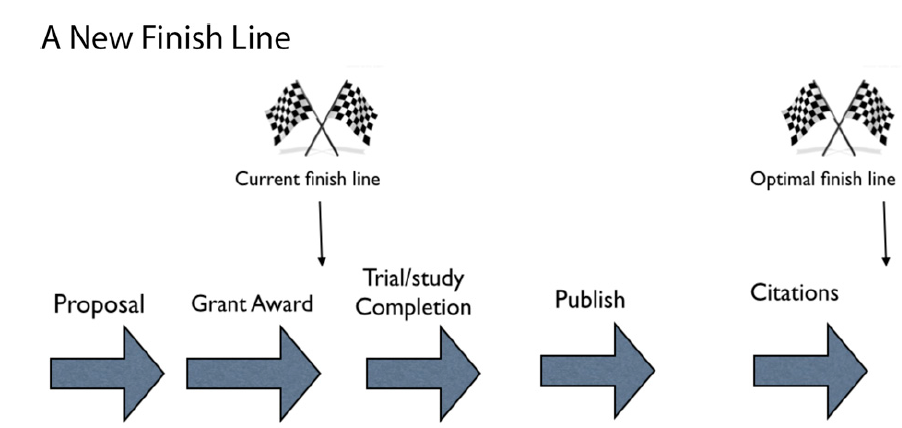 Money				Science

People
Shapiro D, Vrana K.  PNAS 2015;112:9496-7
17
Another Approach to the Story: Pasteur’s Quadrant
Knowledge
Relevance
Adapted from Stokes 1997, Brookings Institution
18
Thinking About COVID-19
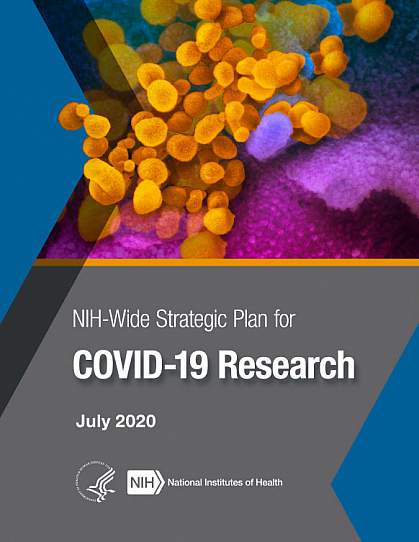 https://www.nih.gov/research-training/medical-research-initiatives/nih-wide-strategic-plan-covid-19-research
19
COVID-19 Treatment and Prevention: “ACTIV” Program
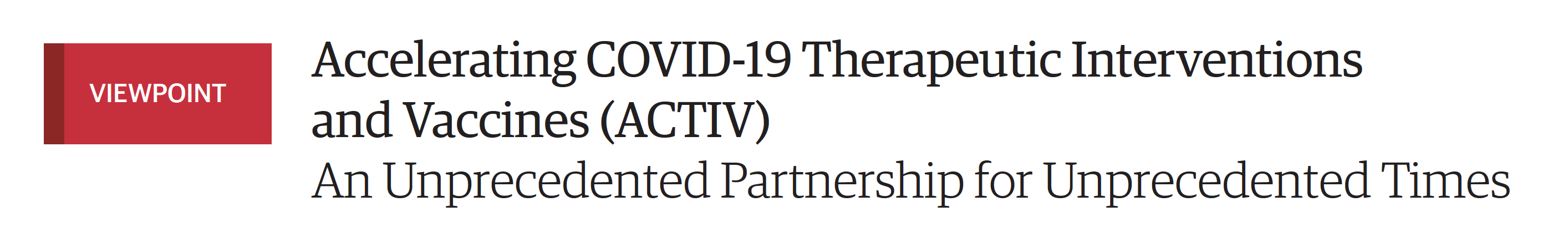 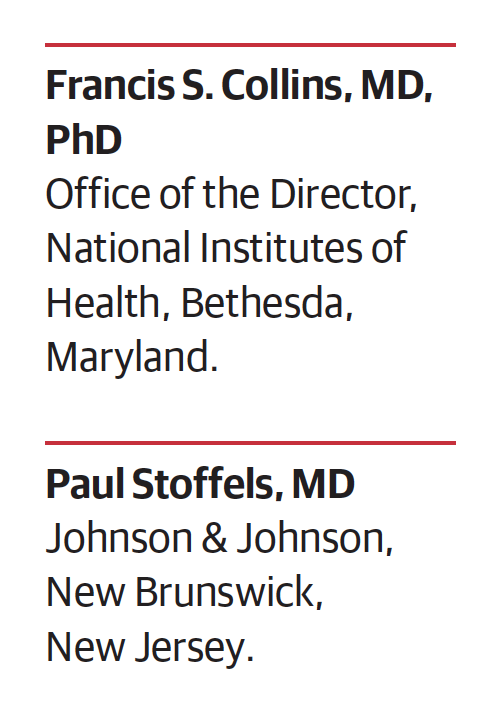 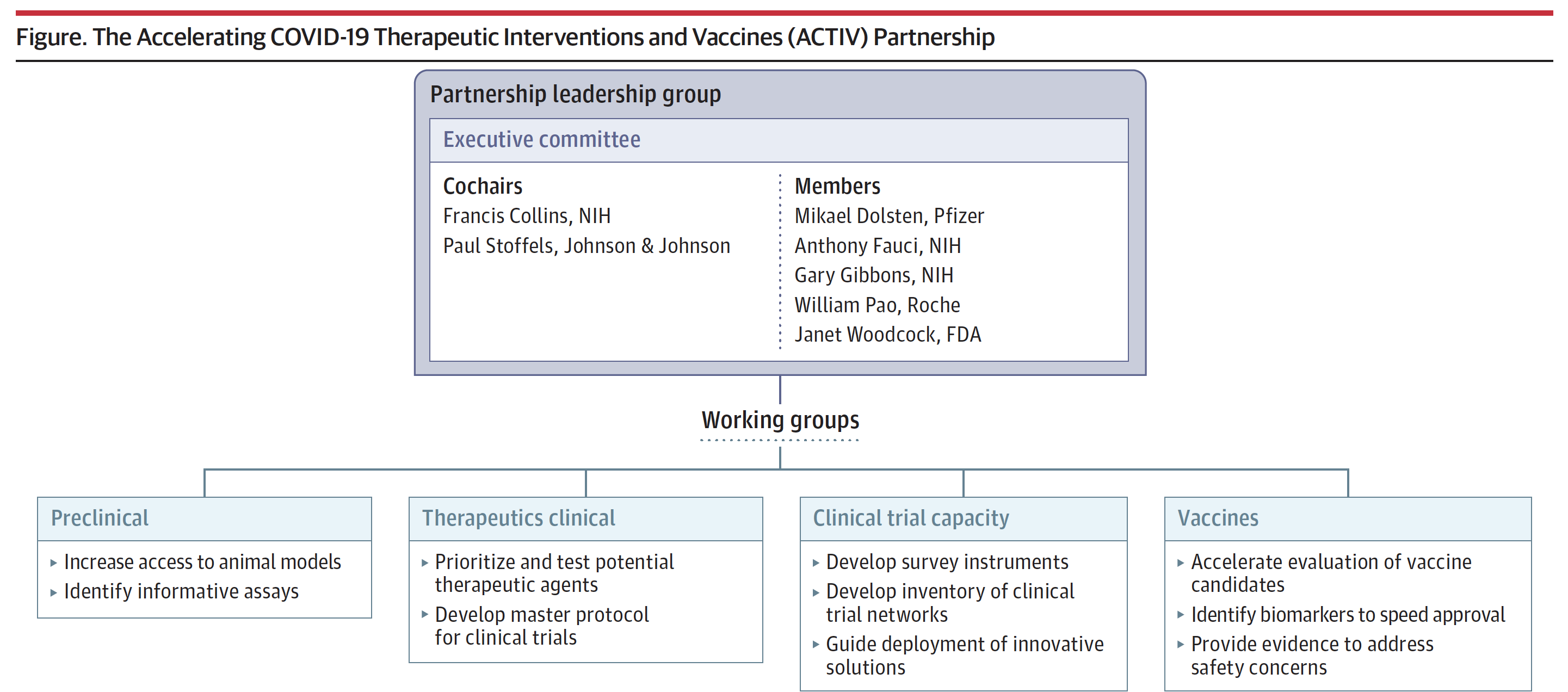 Collins FS, Stoffels P.  JAMA 2020;323:2455-7
20
COVID-19 Testing: The “RADx” Program
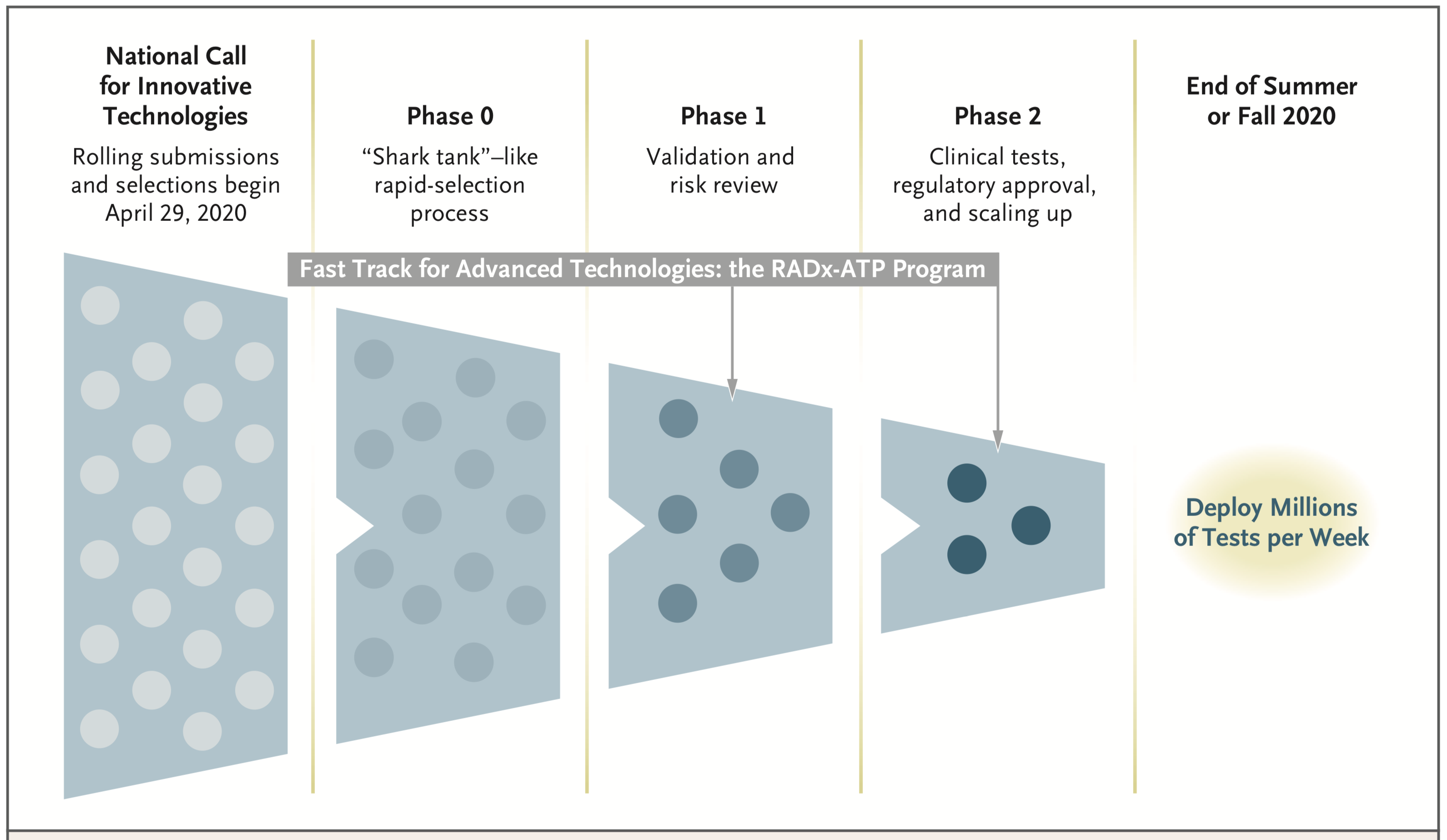 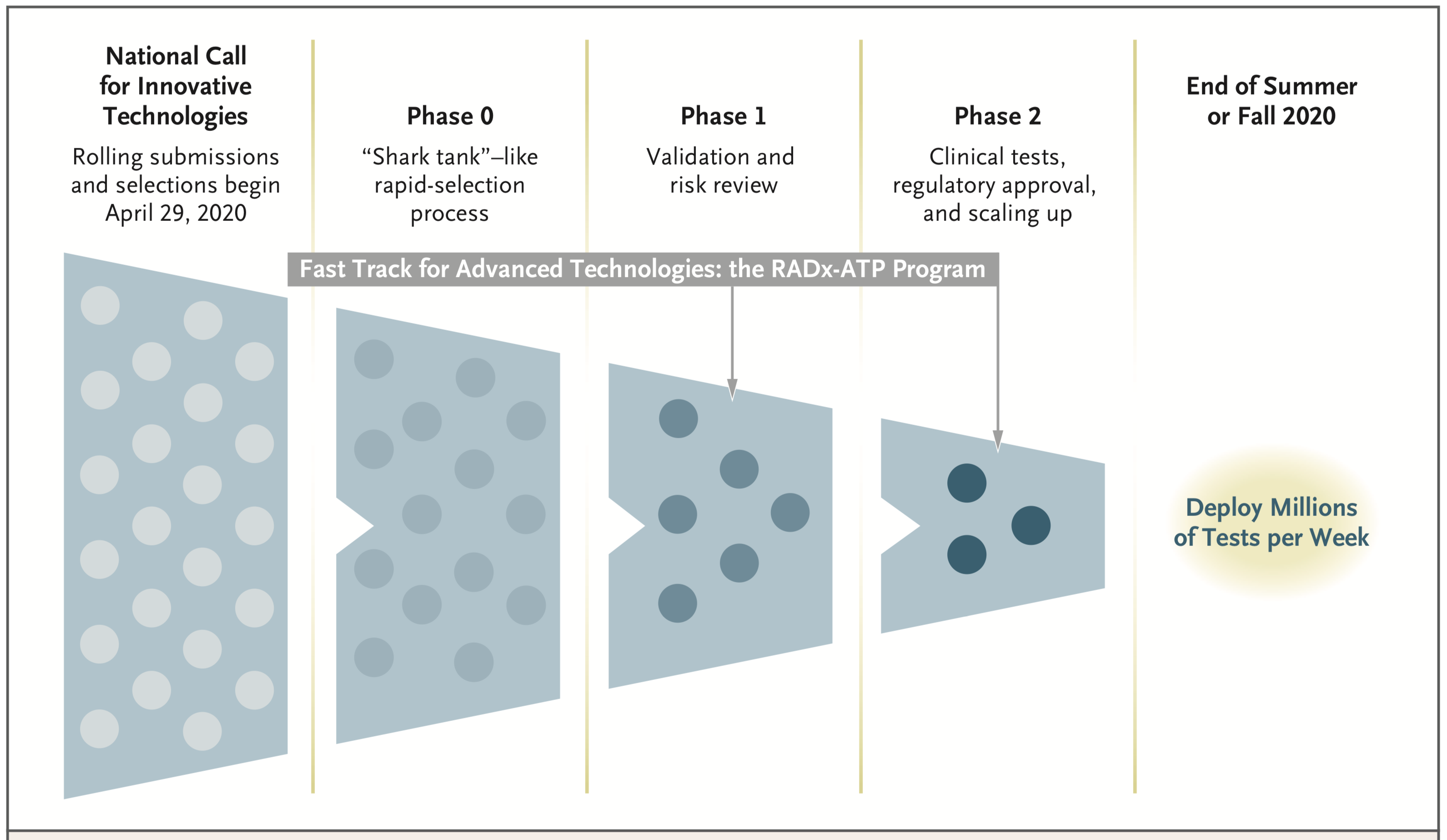 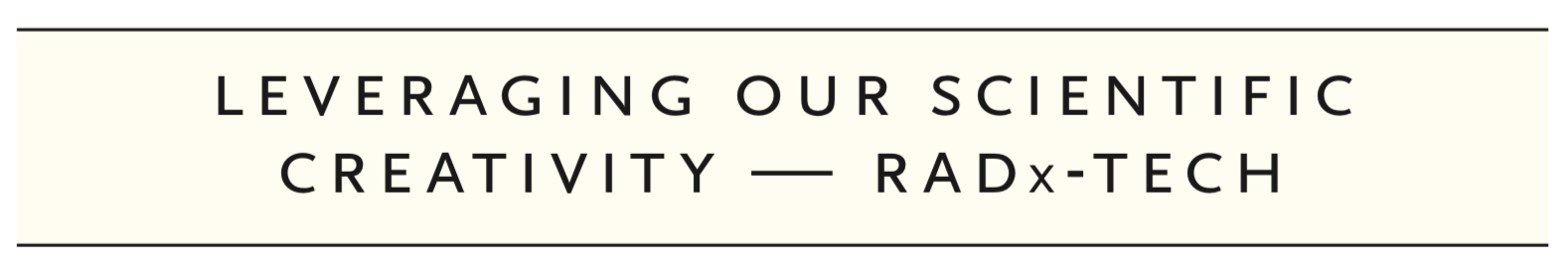 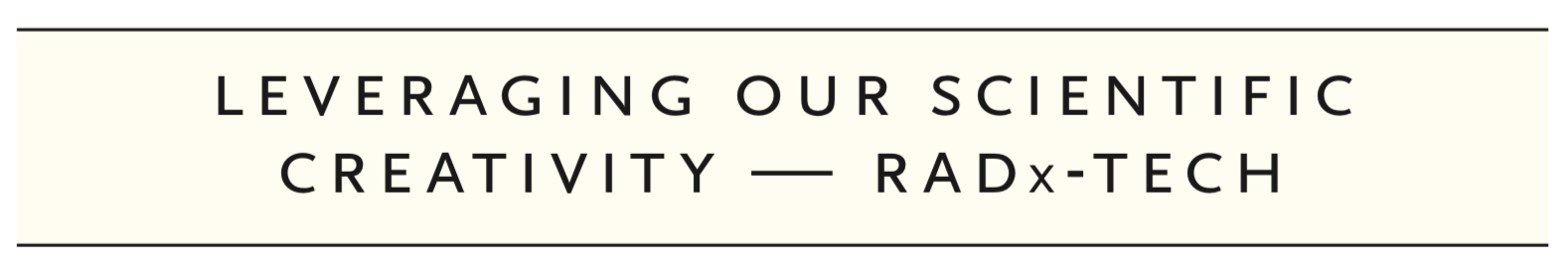 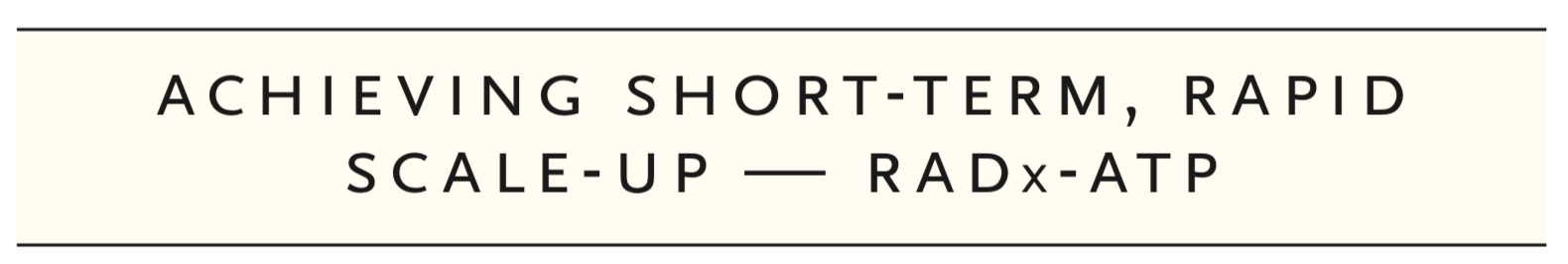 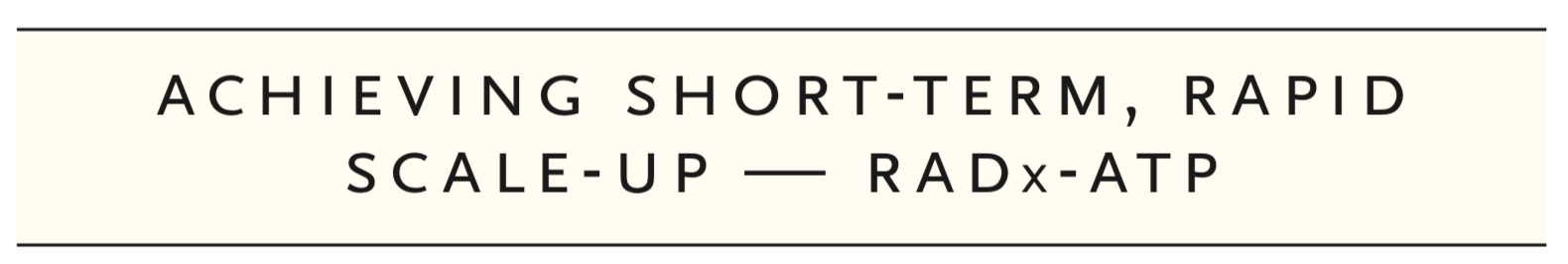 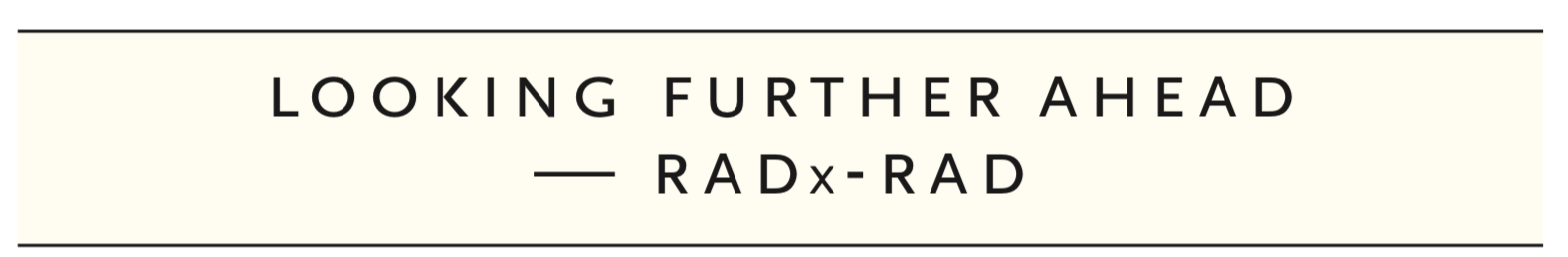 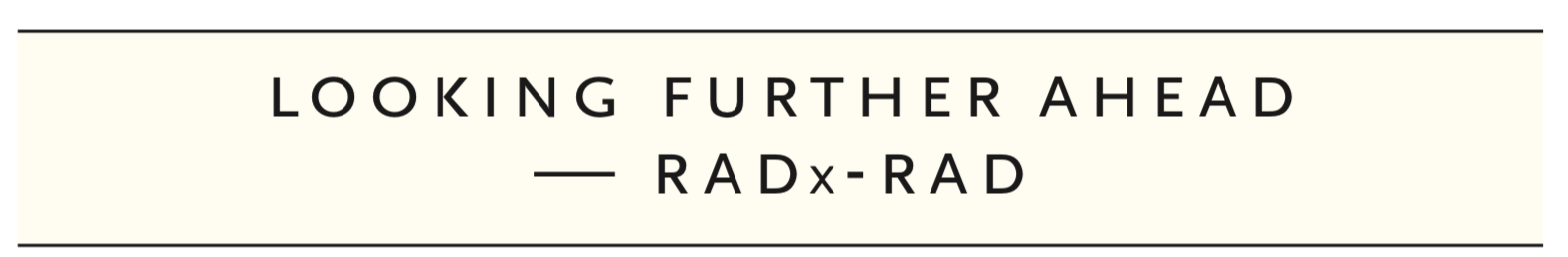 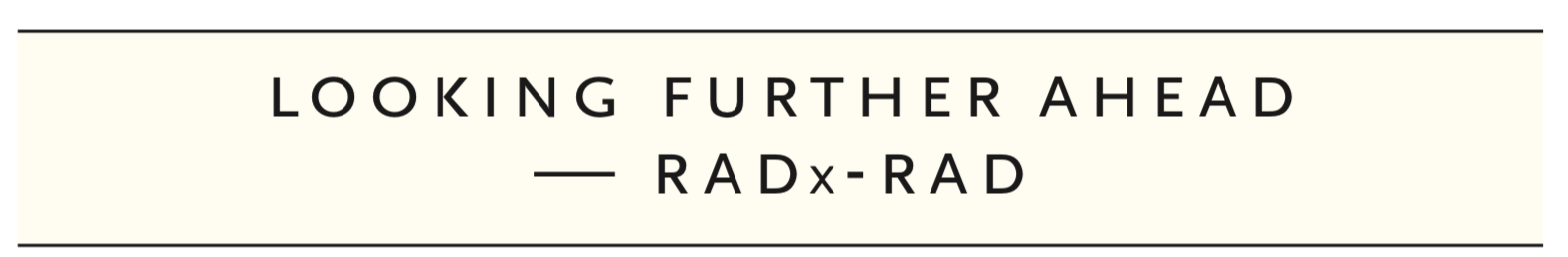 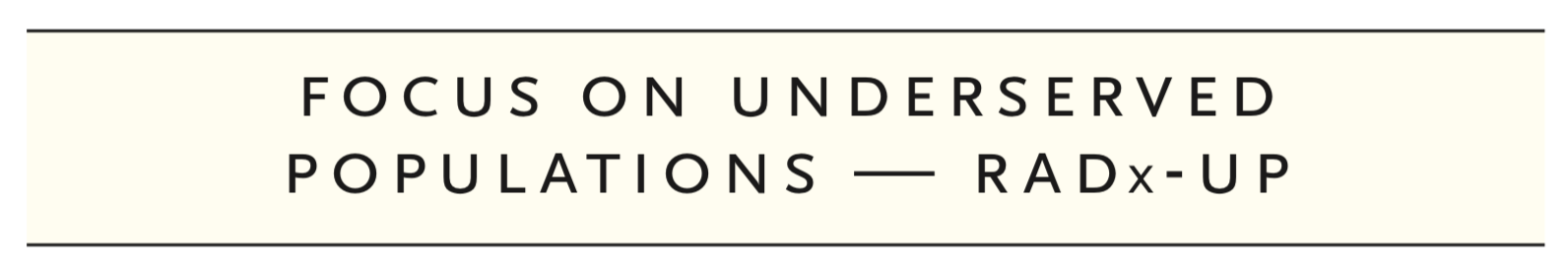 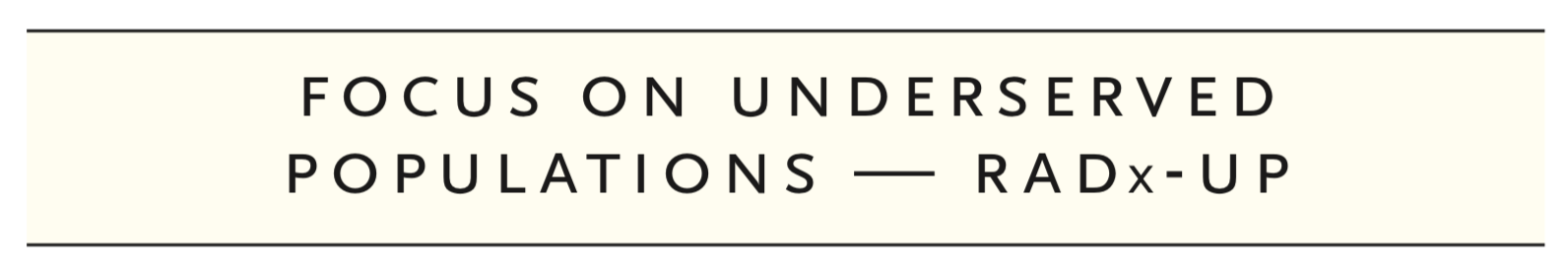 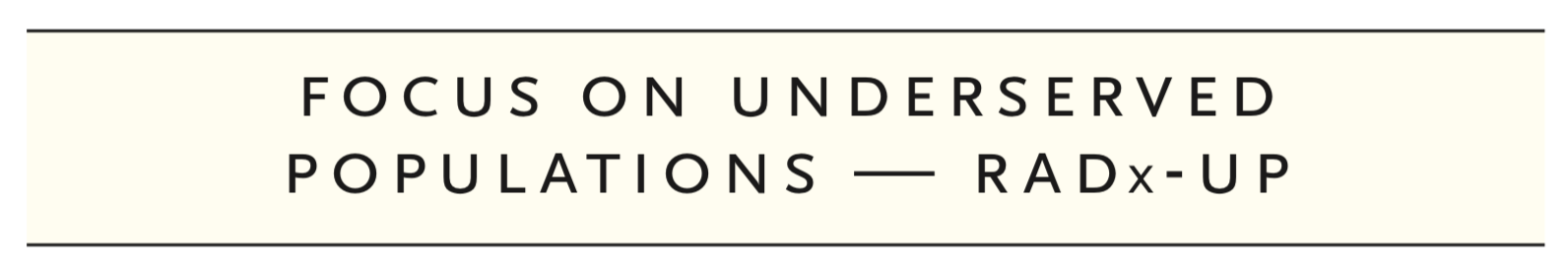 Tromberg B et al. N Engl J Med 2020; 383; 1071-177
21
“Big Science”
All of Us					BRAIN Initiative
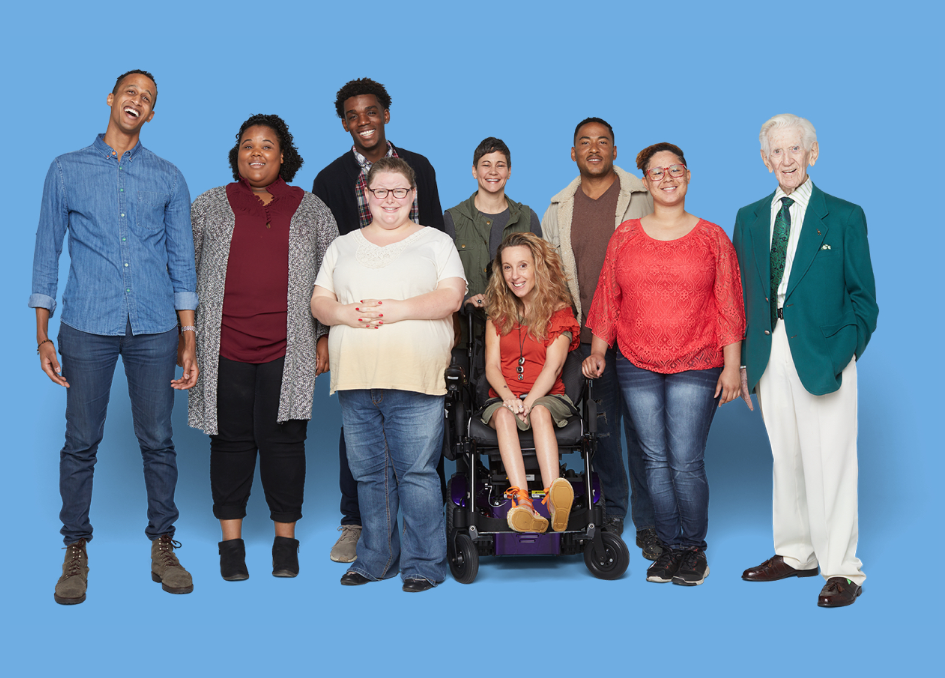 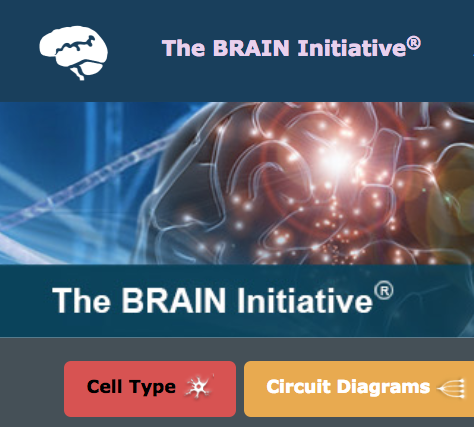 22
Diverse Scientific Portfolio
Diet and disease risk
Diagnoses with CRISPR
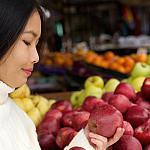 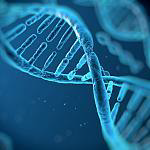 Age-related bone loss
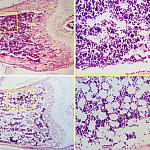 Bionic pancreas type 1 diabetes
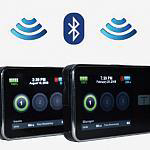 https://www.nih.gov/sites/default/files/news-events/research-matters/2017/20171219-nihrm-fill-list.pdf
23
Concerns
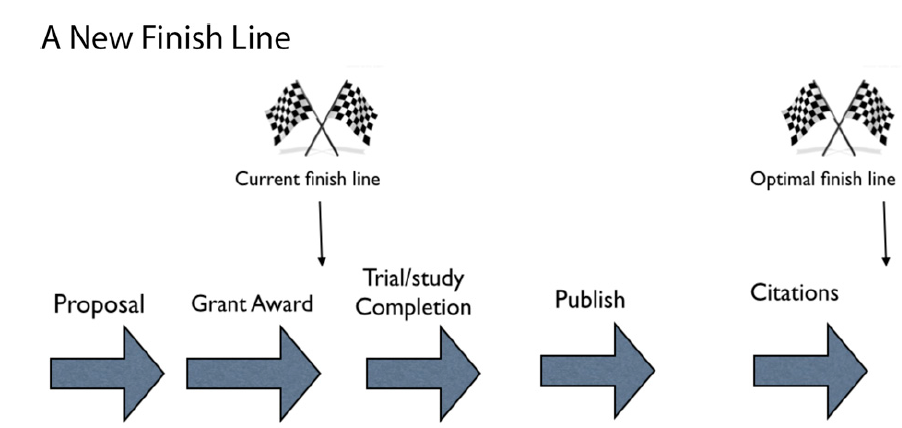 Money				Science

People
Shapiro D, Vrana K.  PNAS 2015;112:9496-7
24
Dealing with COVID-19
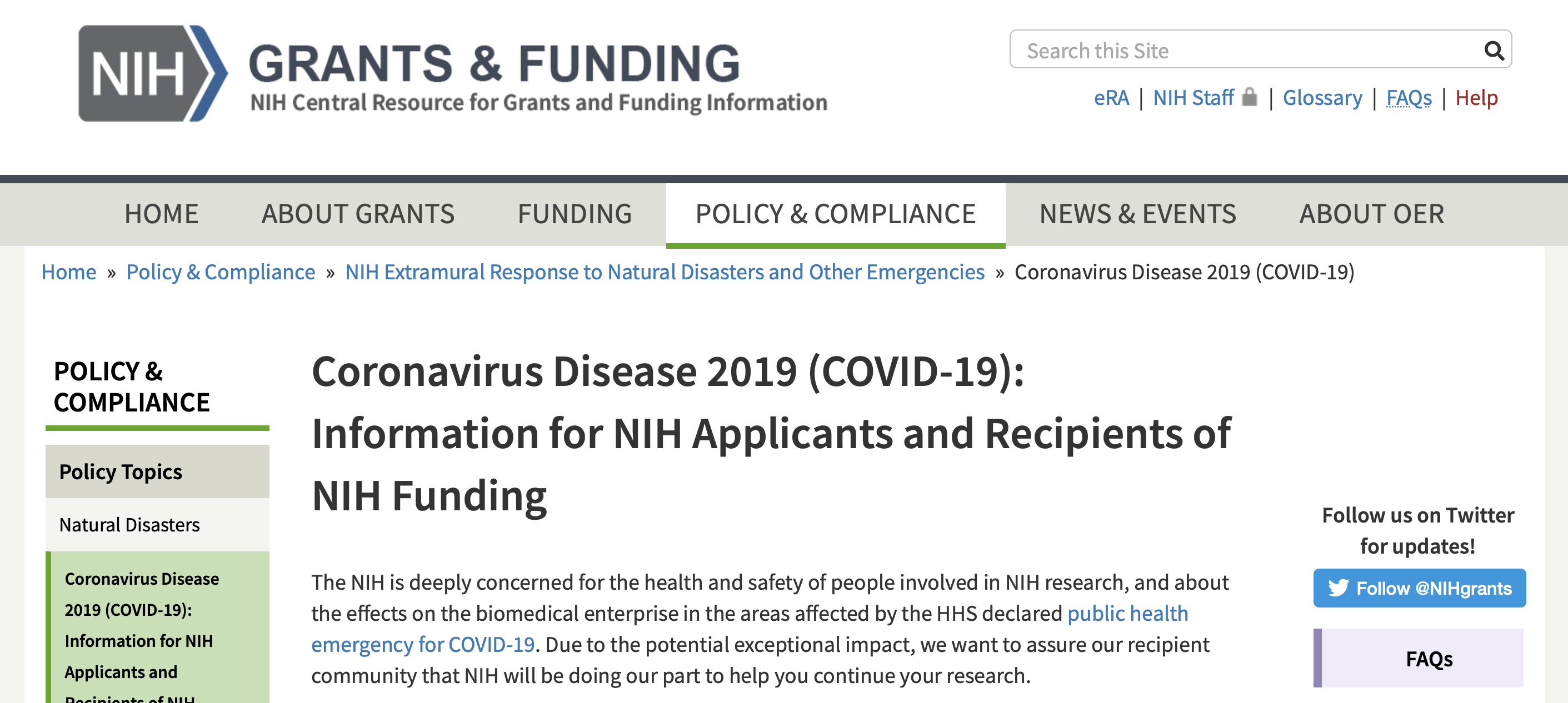 https://grants.nih.gov/policy/natural-disasters/corona-virus.htm
25
Serious Concerns in Extramural Biomedical Research
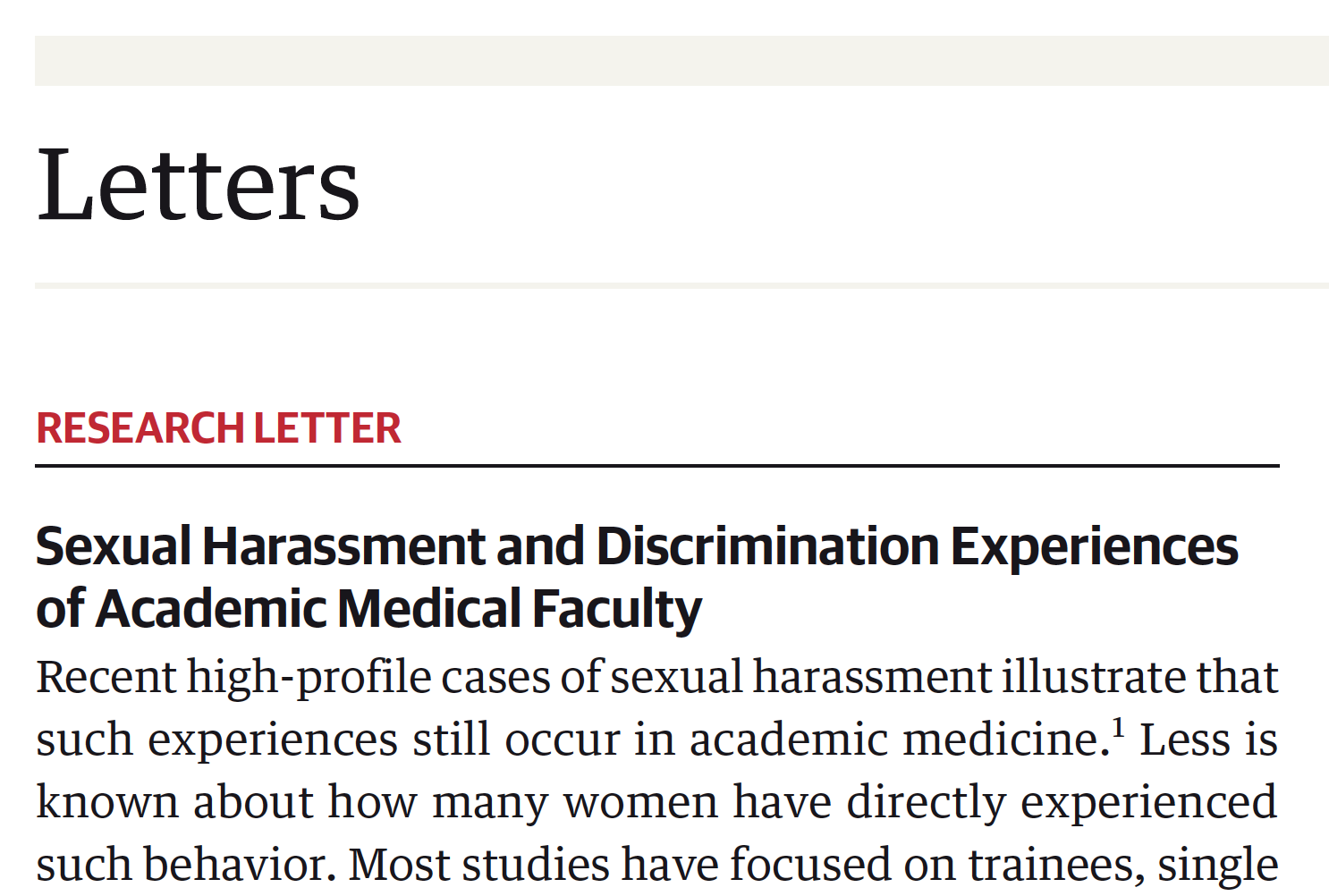 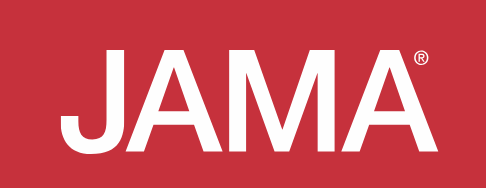 30% of women experienced harassment
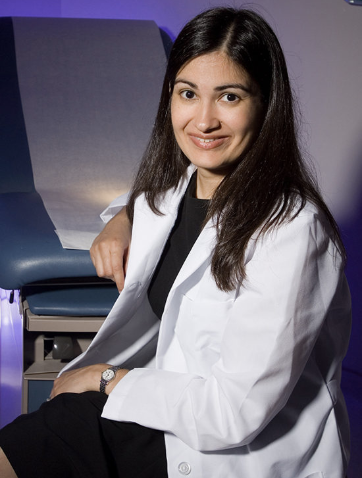 Jagsi R et al.  JAMA 2016;315:2120-1
http://cansort.med.umich.edu/our-team/reshma-jagsi-md-d-phil/
26
What are the Determinants?
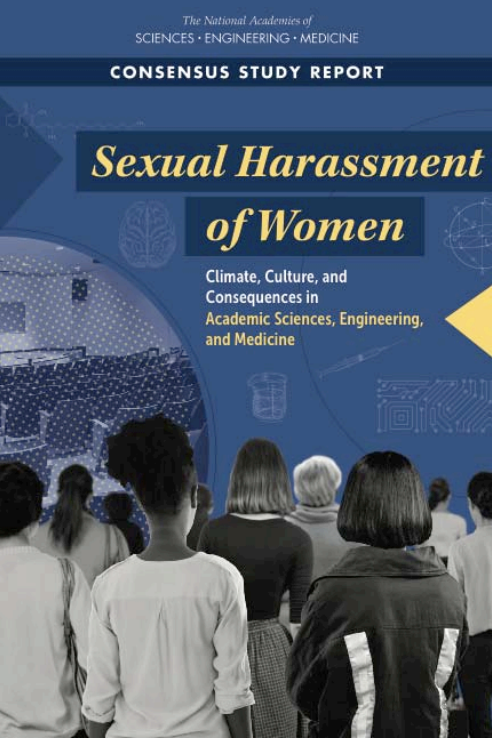 “The characteristics … most associated with higher rates … are (a) male dominated gender ratios and leadership and (b) an organizational climate …”

“Organizational climate is, by far, the greatest predictor …”: risks of complaining, lack of sanctions, sense that complaints not taken seriously.

Might extramural NIH practices be affecting these?
http://sites.nationalacademies.org/shstudy/index.htm
27
Highest Priority
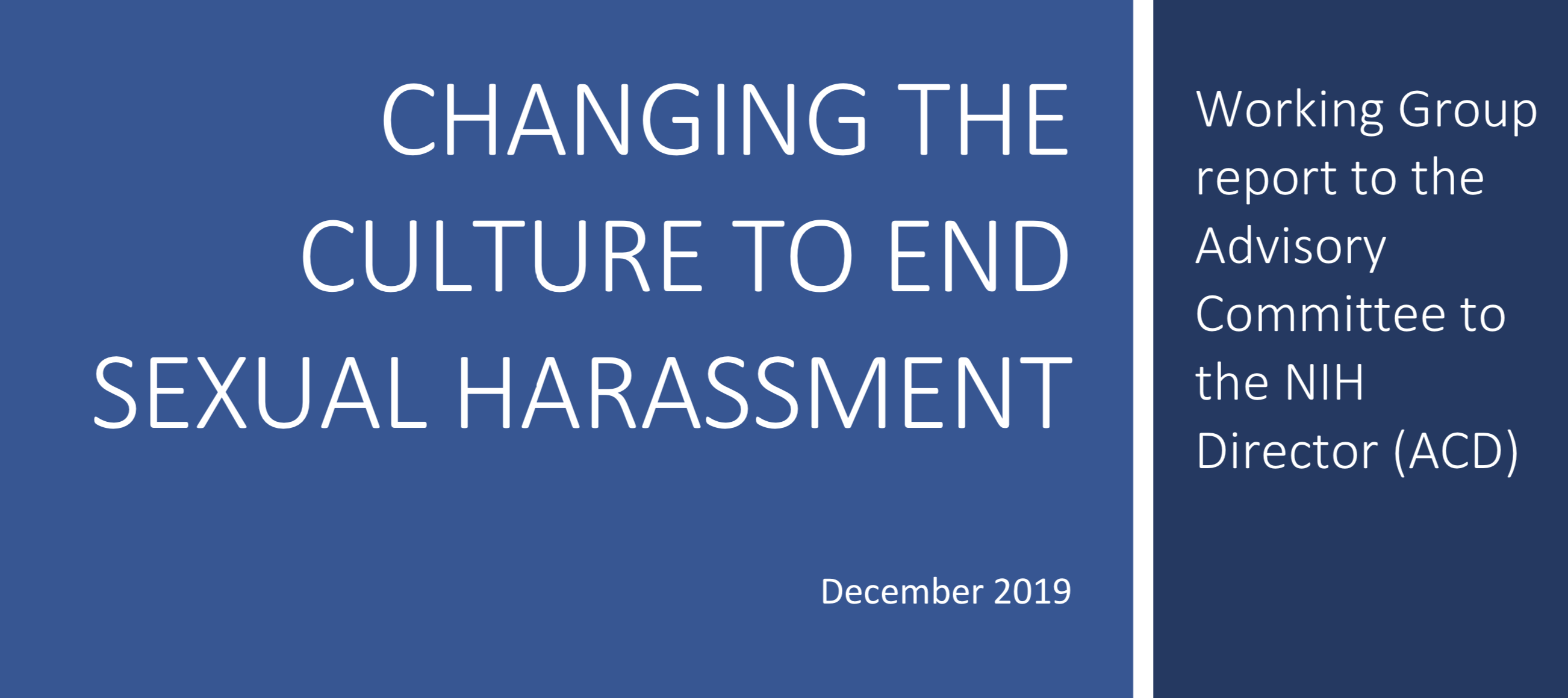 https://www.acd.od.nih.gov/documents/presentations/12122019ChangingCulture_Report.pdf
28
NIH Expectations
“NIH recipients are expected to provide safe and healthful working conditions for their employees and foster work environments conducive to high-quality research.”
NIH GPS 2019
29
Avoid “Passing the Rogue”
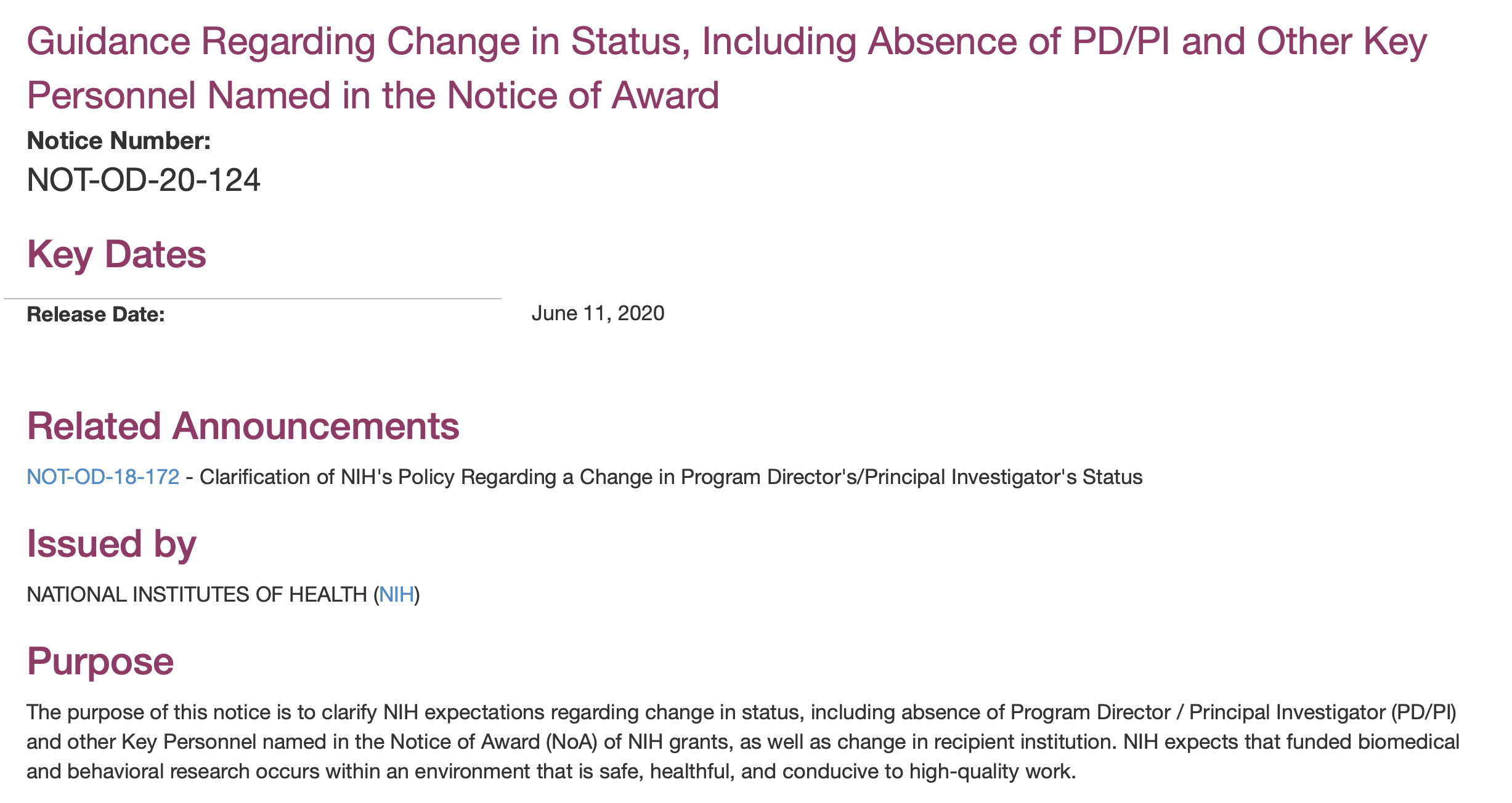 30
Our Outreach Efforts
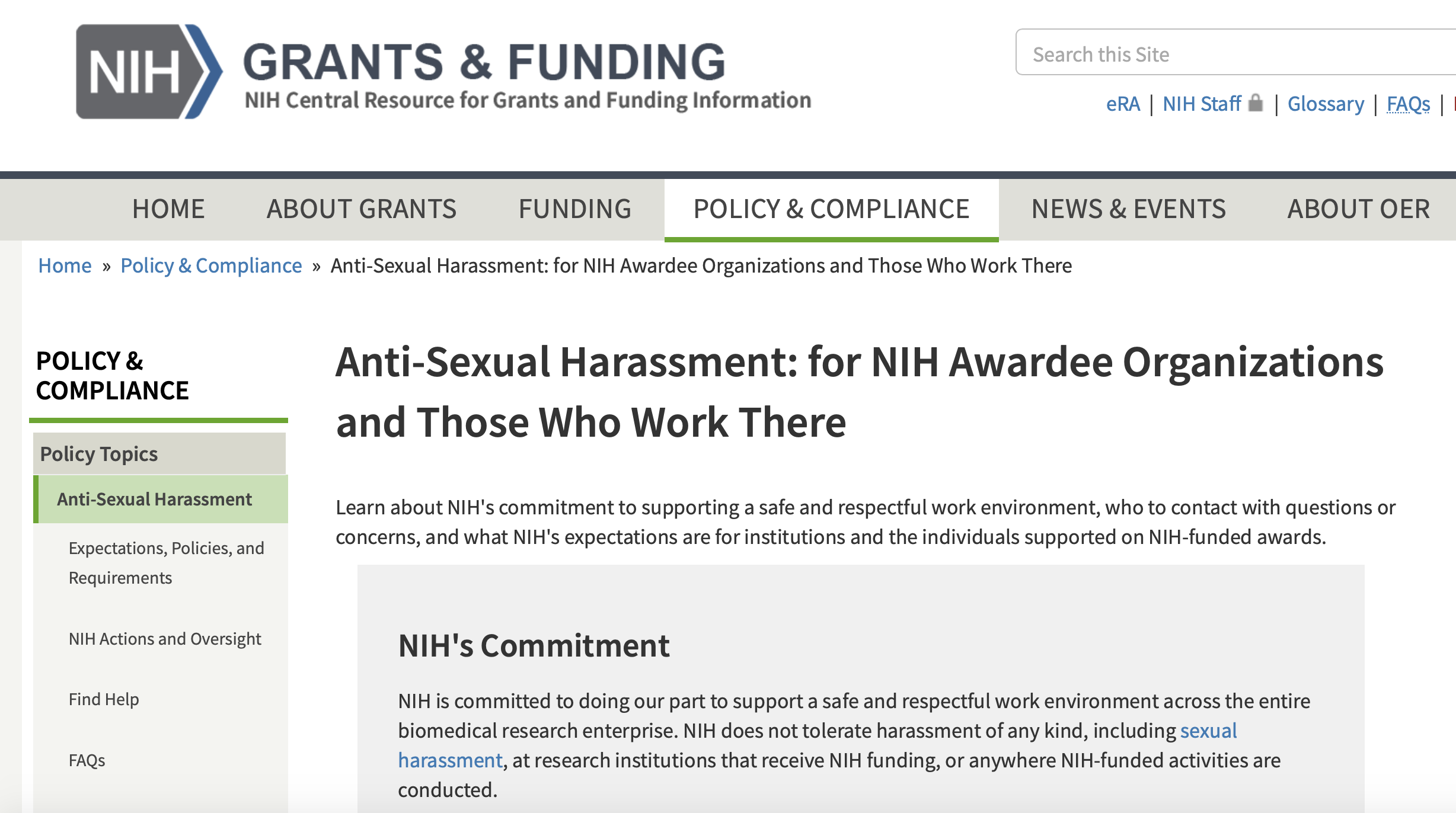 https://grants.nih.gov/grants/policy/harassment.htm
31
Web Form
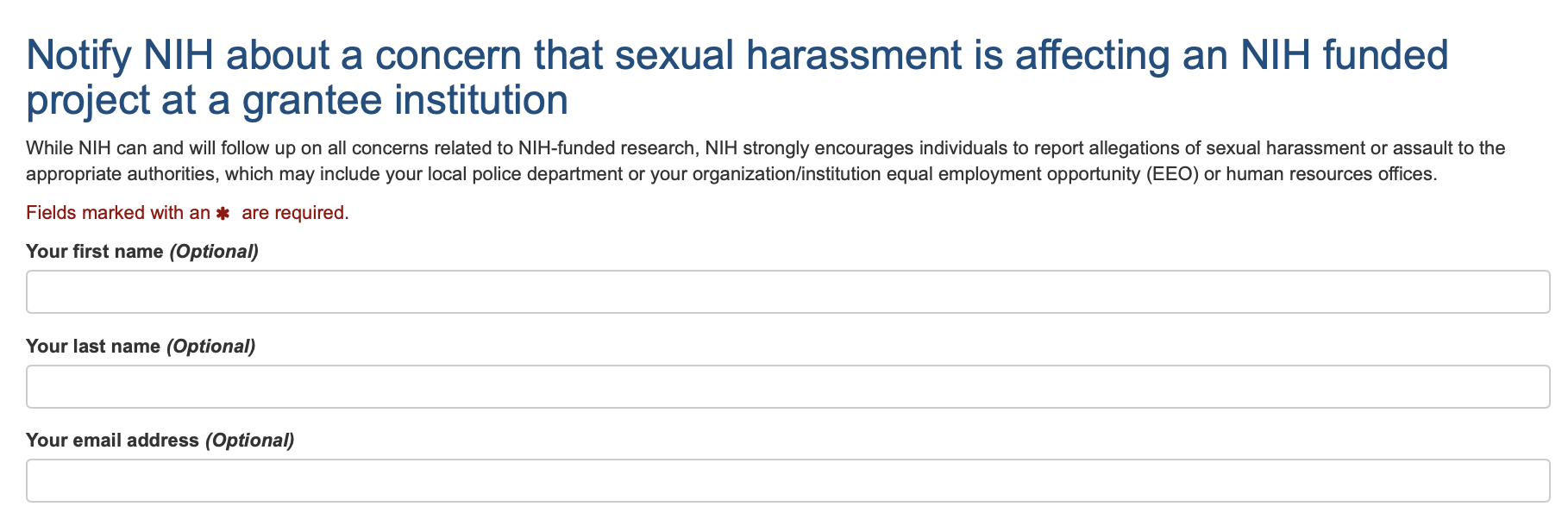 https://public.era.nih.gov/shape/public/index.era
32
Different Perspective: Job Gender Context in Academia
N=179,238 faculty appointments in 2019 (42% women)
Ranks and percent women
Instructor				59% women
Assistant Professor		48% women
Associate Professor		39% women
Professor				26% women
AAMC Faculty Roster, December 31, 2019 snapshot
33
Research Grant Investigators: Percent Women
Career (“K”)
RPGs
Centers
SBIR/STTR
Other Concerns: COI, Disclosure
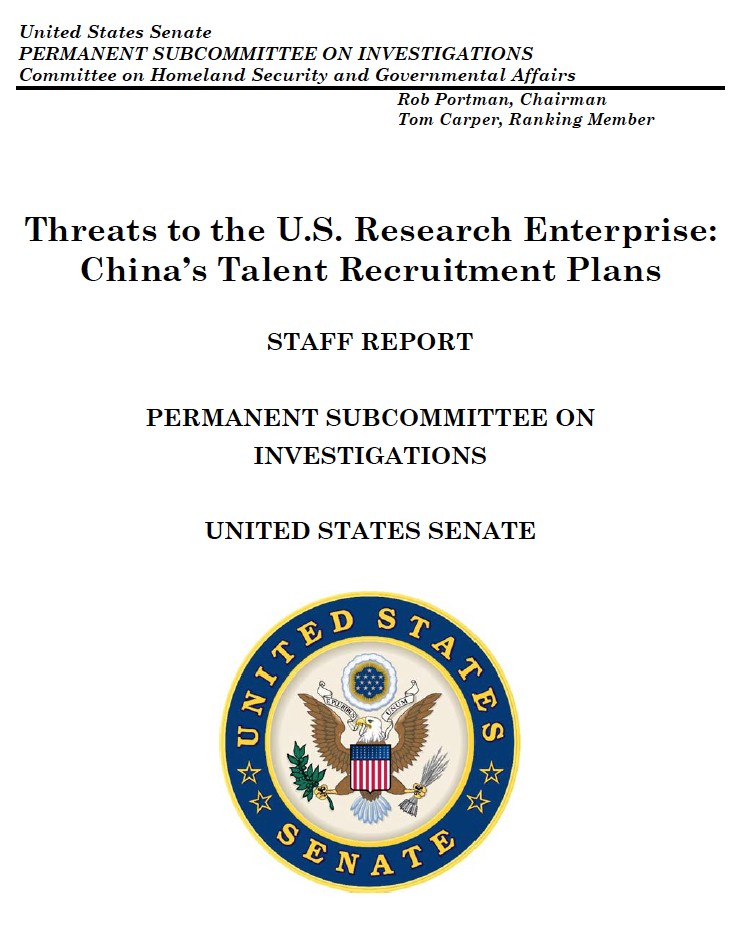 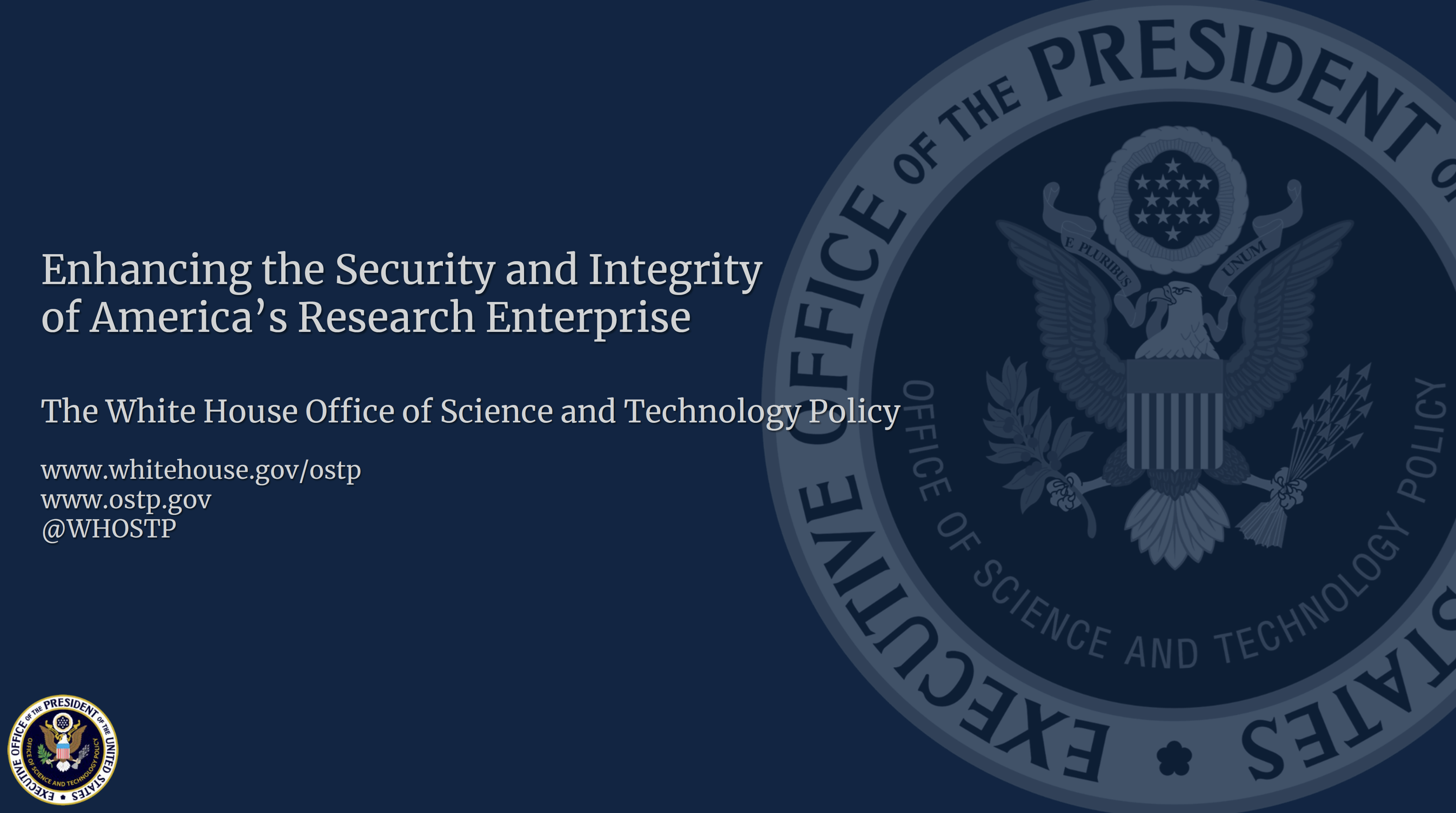 https://www.hsgac.senate.gov/subcommittees/investigations/hearings/securing-the-us-research-enterprise-from-chinas-talent-recruitment-plans

https://www.whitehouse.gov/wp-content/uploads/2017/12/Enhancing-the-Security-and-Integrity-of-Americas-Research-Enterprise-June-2020.pdf
Another Concern: Peer Review Integrity
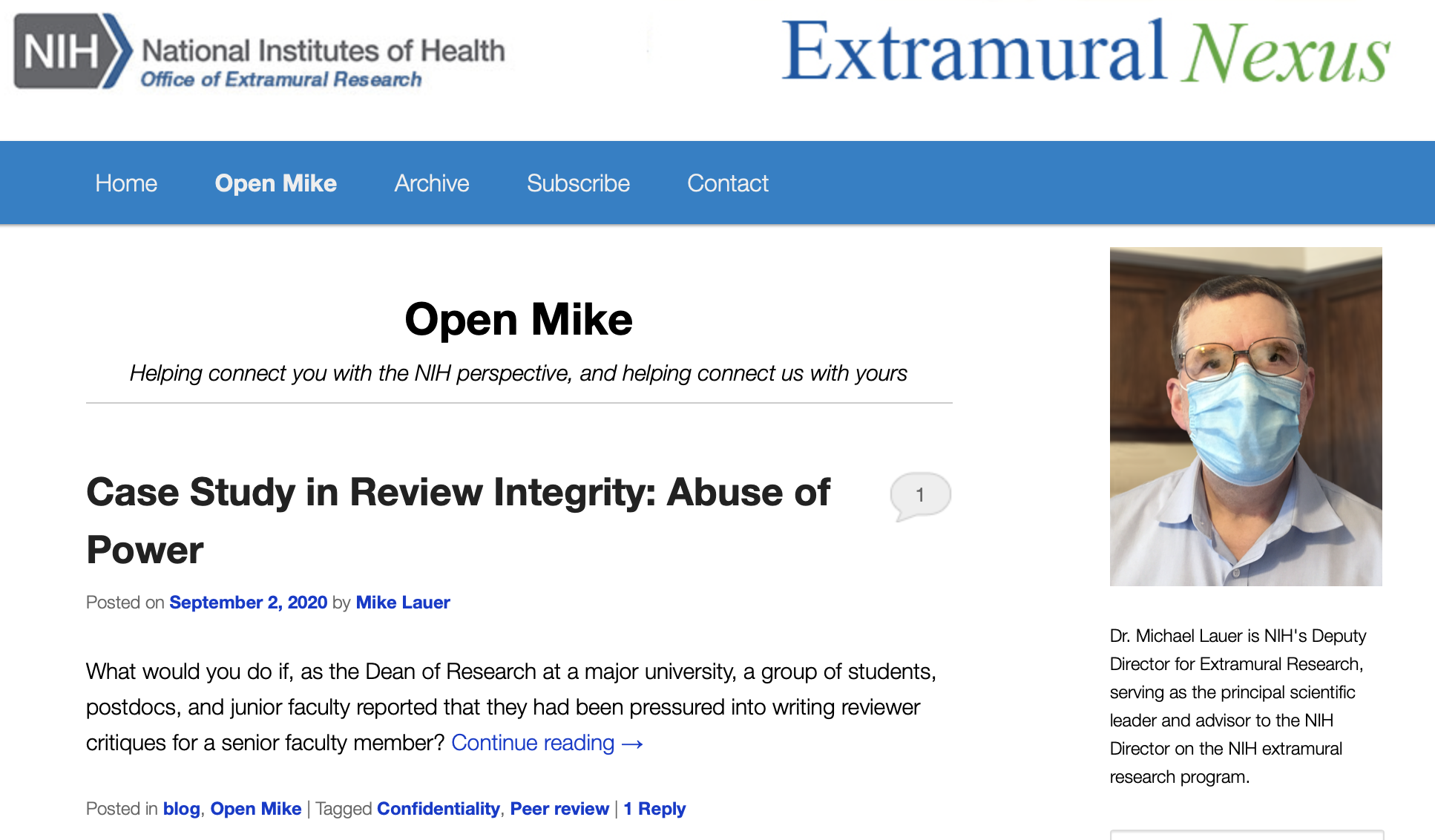 https://nexus.od.nih.gov/all/category/blog/open-mike/
36
Learning Highlights …
Fundamentals and resources
Application preparation, submission
Human subjects’ research
Inventions, patents, contracts		… And much more…
“Open Mike”
Policy, compliance, FCOI
Sexual harassment
37